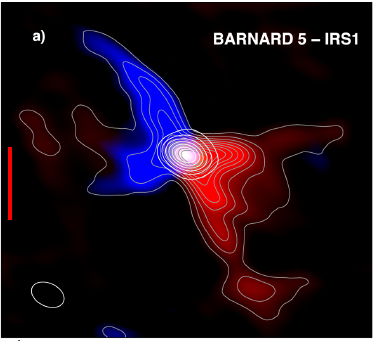 IRAS 03445+3242
12CO  2-1
IGRINS
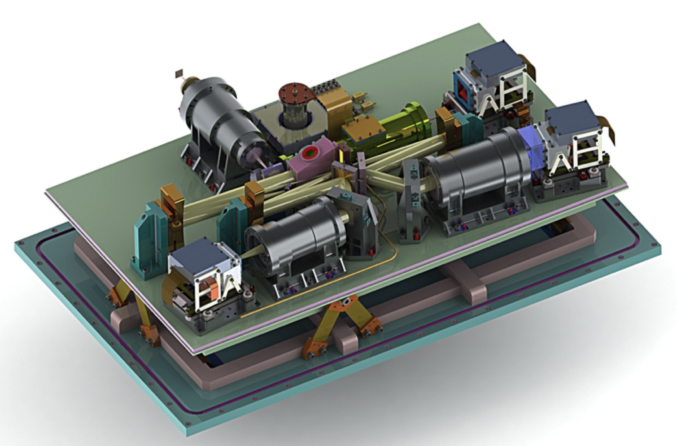 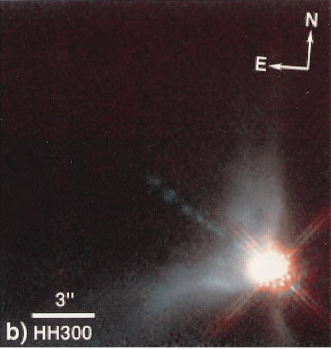 NICMOS
IRAS 04239+2436
[Fe II] 1.644 um
H2     2.122um
IGRINS spectroscopy of Class I sources, IRAS 03445+3242 & IRAS 04239+2436
Seokho Lee1, Jeong-Eun Lee1, Sunkyung Park1,  Jae-Joon Lee2, 
Benjamin Kidder3, Gregory Mace3, and Daniel T.  Jaffe3,
1KHU, 2KASI , 3Univ. of Texas,
Preliminary results of 
IGRINS Survey of Protoplanetary Disks (Korean legacy program)
2
Contents
Introduction
Targets
Previous works
CO overtone emission
Observation & Data reduction
Model 
Results & Discussions
Summary
3
Targets :  Class I sources
Low spectral resolution  NIR spectroscopy
High veiling excess
Contamination of photospheric lines is small!!
Connelley & Greene (2010)
4
Previous works:VLT integral field spectroscopy
Davis et al. (2011)
R ~ 1500
Accretion tracer : Br γ 
Jet & outflow : [Fe II] , H2 
Disk  : CO overtone  Na I, Ca I, Mg I
cont.    2.16   μm   
Br γ     2.166 μm
H2 S(0) 2.122 μm
[Fe II]   1.644 μm
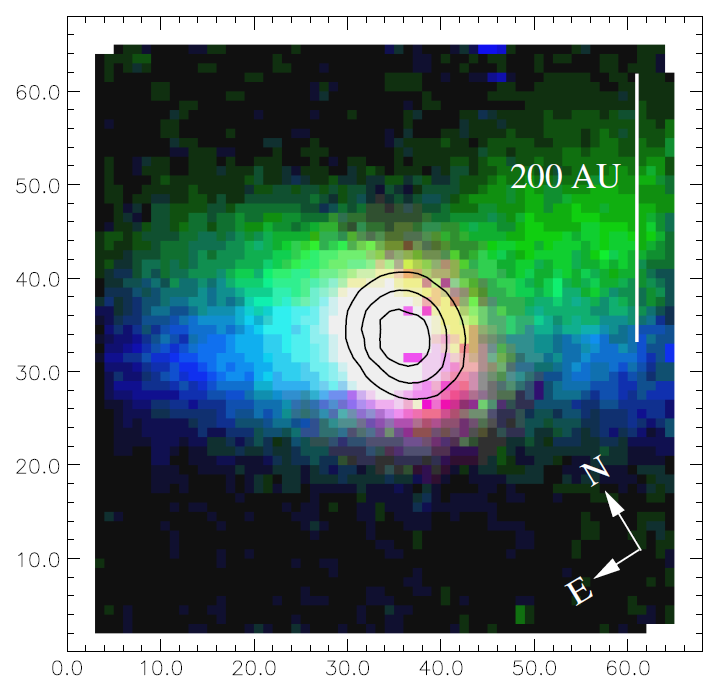 5
CO overtone (∆v=2)rovibrational emission
Emitted from hot (2500-5000 K) and dense (n > 1011 cm-3) gas (Calvet et al. 1991, Martin 1997)
~0.15 AU of Keplerian disk   in T Tauri  & Herbig Ae/Be  stars                                                                     (e.g. Najita et al. 1996, 2009; Thi et al. 2005)
CO overtone band head profile 
     → disk rotation
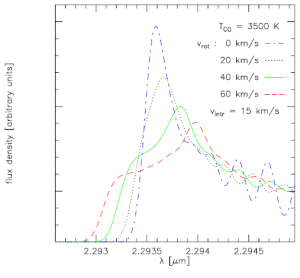 Rings of constant 
rotational velocities
(Kraus  et al. 2000)
6
Observation & Data Reduction
Observation
IRAS 03445+3242 on 20 Jan.  2015
IRAS 04239+2435 on 26 & 27 Nov.  2014 (twice)
Calibration with the IGRINS Pipeline (Jae-Joon Lee)
Telluric line correction  with the observation of A0 stars.
the difference in airmass and changes in wavelength solution are also considered (0th order approximation).
HI recombination lines in A0 stars are corrected by using Vega spectrum (Gaussian-convolved with a fitted Vrot)
Absolute flux calibration using 2MASS data.
7
CO band of  IRAS 03445+3242
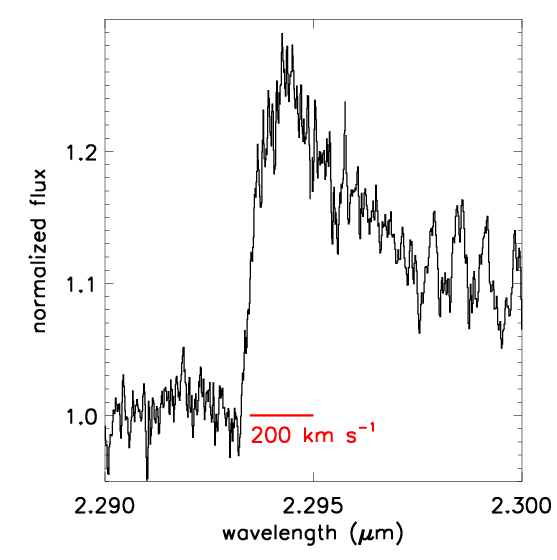 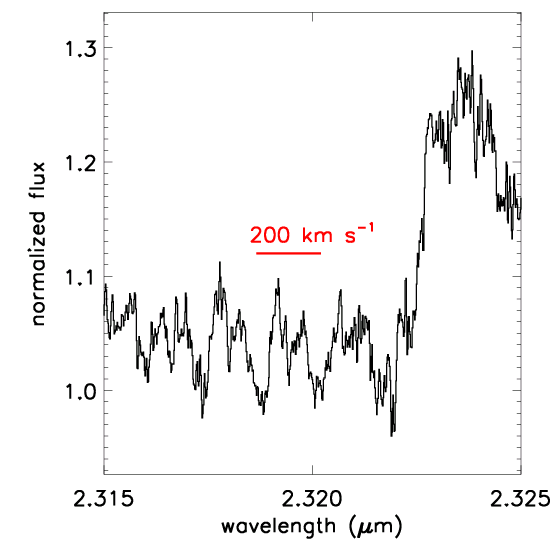 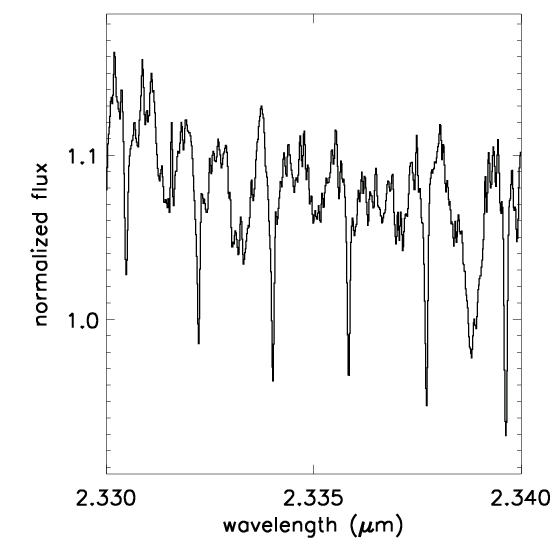 Broad bandhead
Narrow 
absorption lines
Double peak s 
in isolated lines
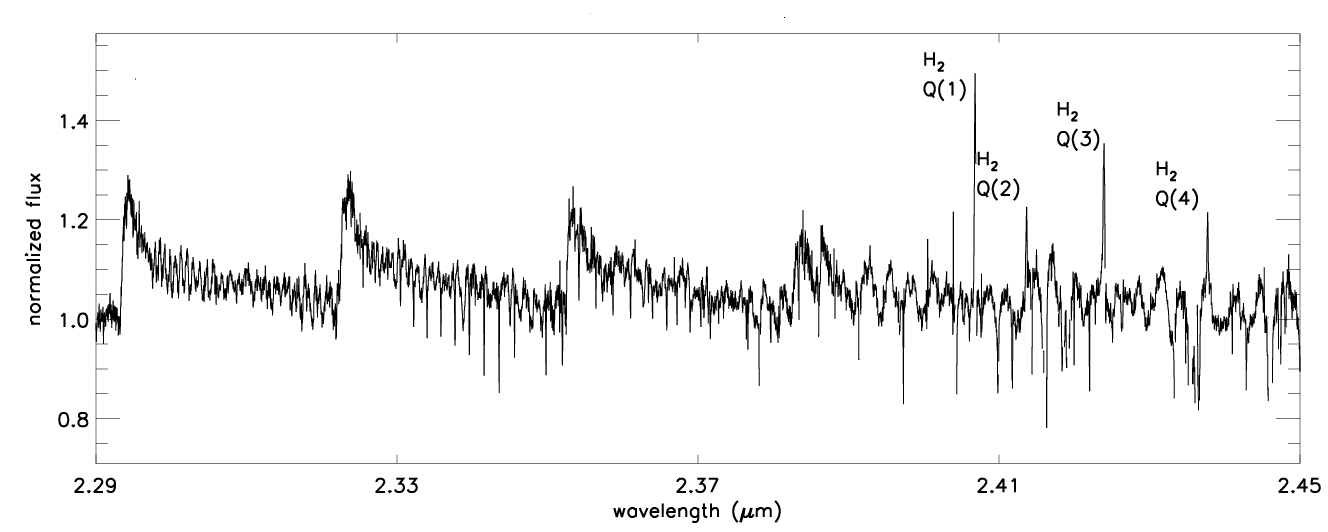 v= 5-3
v= 2-0
v= 3-1
v= 4-2
8
Model : CO overtone emission
Modified from Najita et al. (1996)
8 parameters for disk model (4 free parameters )
V0  (at inner radius)  :  Vmax = V0 r-0.5 (Keplerian rotation)
T0 & p (=0.5)   : Tgas = T0 r –p
 N0 & q (=1.5)  : N(CO) = N0 r –q
β  : the ratio  of  Rout / Rin  : Tgas(Rout)= 1000 K, (Rin = 1)
FWHM (line width)
 VLSR :  radial velocity of  source
For given Tgas,  N(CO),  and FWHM (assuming Gaussian line profile), a local spectrum is calculated using CO molecular data from HITRAN.
Then, a spectrum at a given annulus is calculated by the  convolution with the profile of the thin rotating annulus:
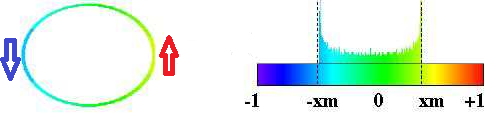 9
Visual extinctions :
Rieke & Lebofsky (1985)
HI ratio  of  Br γ (2.166) / 10-4 (1.737)
Brackett decrement in active T Tauri stars is consistent with case B recombination theory at high densities though relatively low temperatures (ne ~109 -1010 cm-3 & Te ≤ 2000 K) (Bary et al. 200
HI  line ratio from Hummer & Storey (1987) 
     with ne ~109 cm-3 & Te = 1000 K
cf. Av = 39 ±4 for I04 (Davis et al. 2011)
10
Results:Emission from the inner hot disk
IRAS03445+3242 : Vin=100 kms-1, FWHM = 40 km s-1
IRAS04239+2436 : Vin=125 kms-1, FWHM = 30 km s-1
11
Results & Discussions : Mstar, Rin, and inclination
Inclination :  Arce & Goodman (2001), Davis et al. 2003
In T -Tauri and Herbig  Ae /Be stars, most CO overtone emission is radiated inside of ~ 0.15 AU .
(Berthoud et al.  2007, Eisner et al. 2014)
Results & Discussions:CO (v= 02) Absorption Lines
12
R(J) : J  J +1, v=02
P(J) : J   J -1, v=02
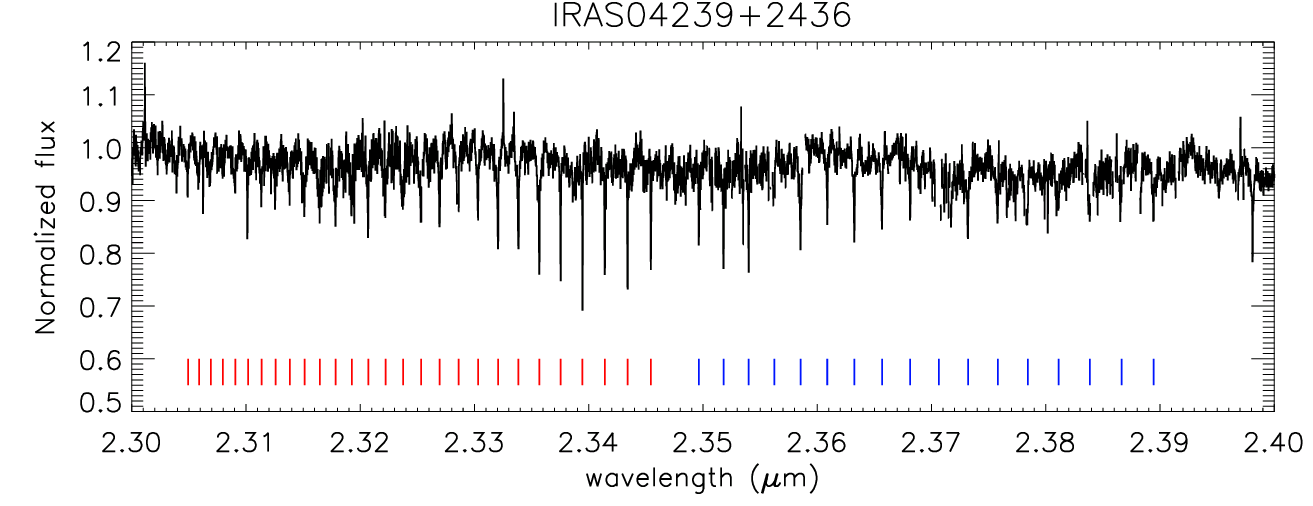 Results & Discussions:Narrow CO absorption lines
13
Assumption : LTE  + optically thin
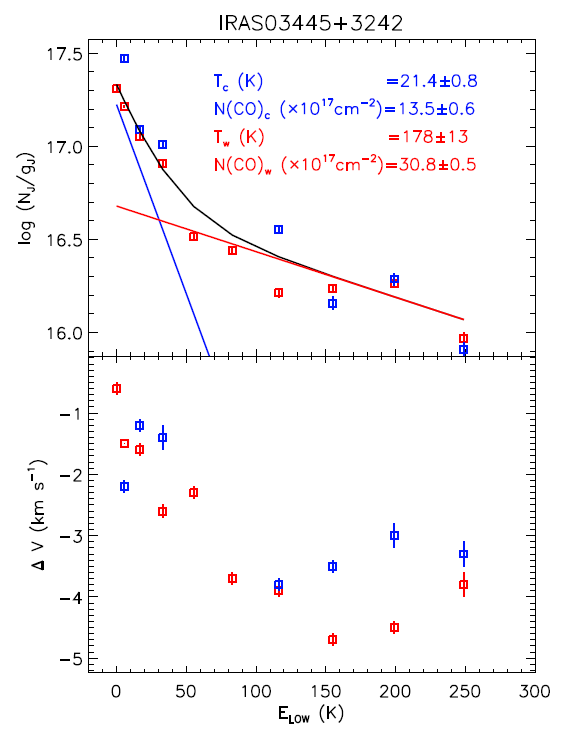 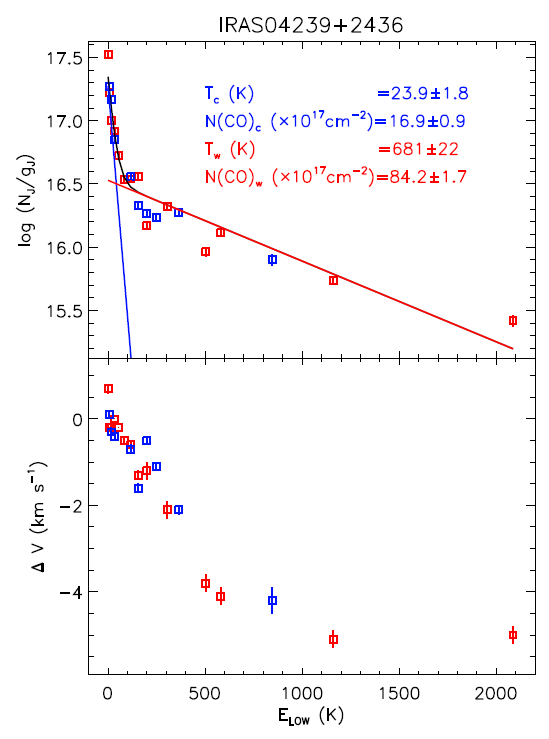 Blueshifted  warm gas  wind or outflow
14
Cartoon of disk derived from the CO overtone transitions
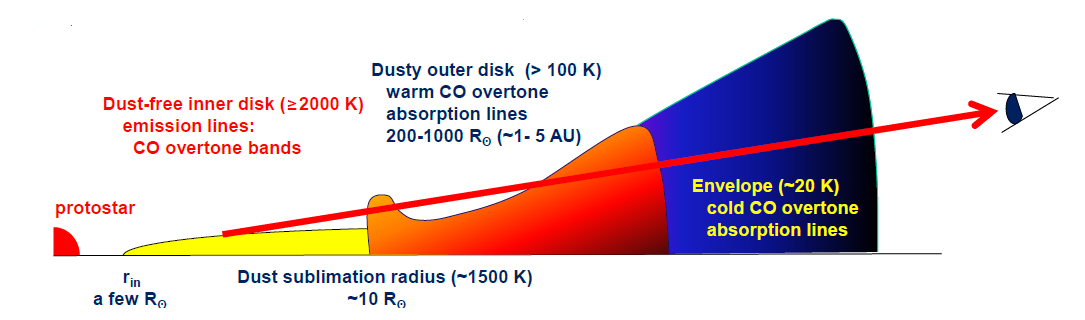 Vwind/outfow ~5 km s-1
Vrot ~100 km s-1
≤ ~ 0.15 AU
Scale is not linear!!